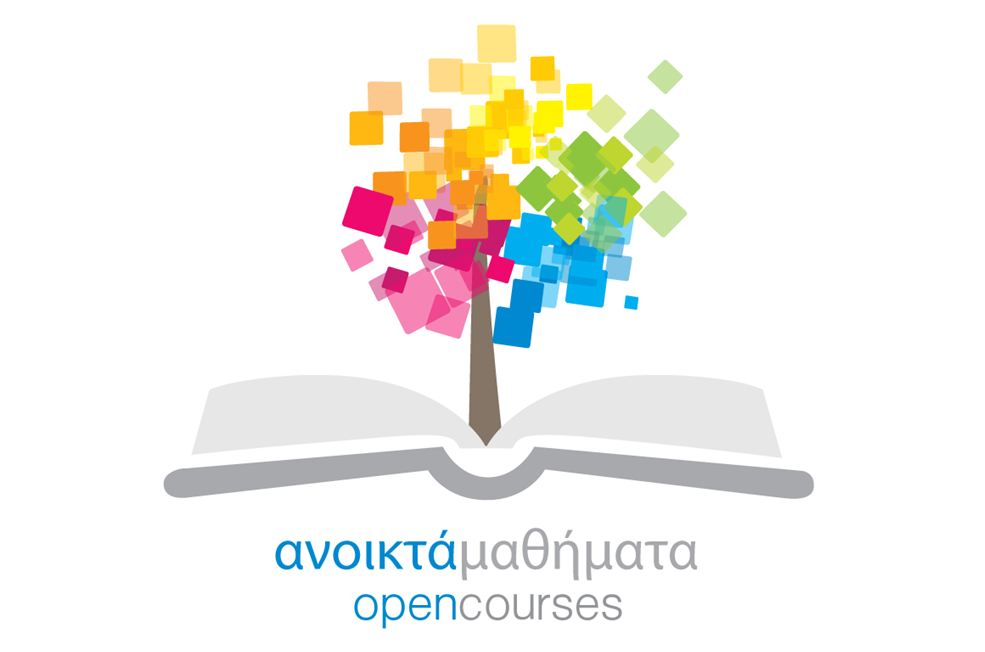 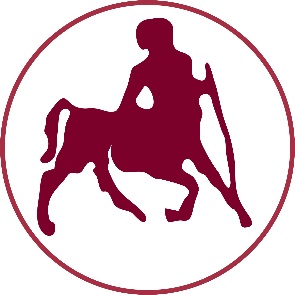 ΠΑΝΕΠΙΣΤΗΜΙΟ ΘΕΣΣΑΛΙΑΣ
Δυναμική
Ενότητα 2: Κινητική

Κώστας Παπαδημητρίου
Τμήμα Μηχανολόγων Μηχανικών
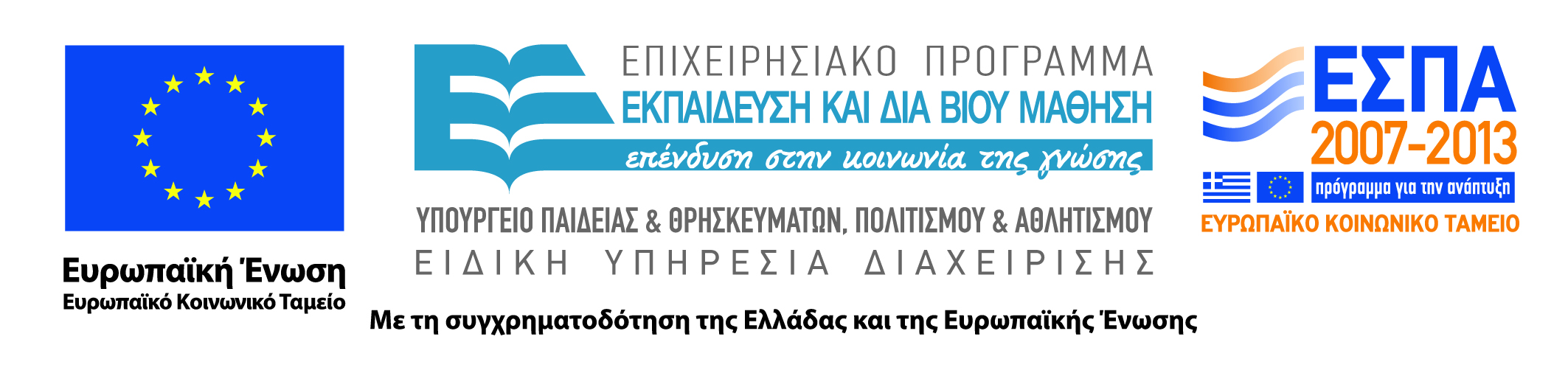 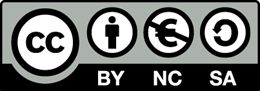 Αρχές Έργου-Ενέργειας Σύστημα Υλικών Σημείων
υπότιτλος
Αρχές Έργου-Ενέργειας Σύστημα Υλικών Σημείων
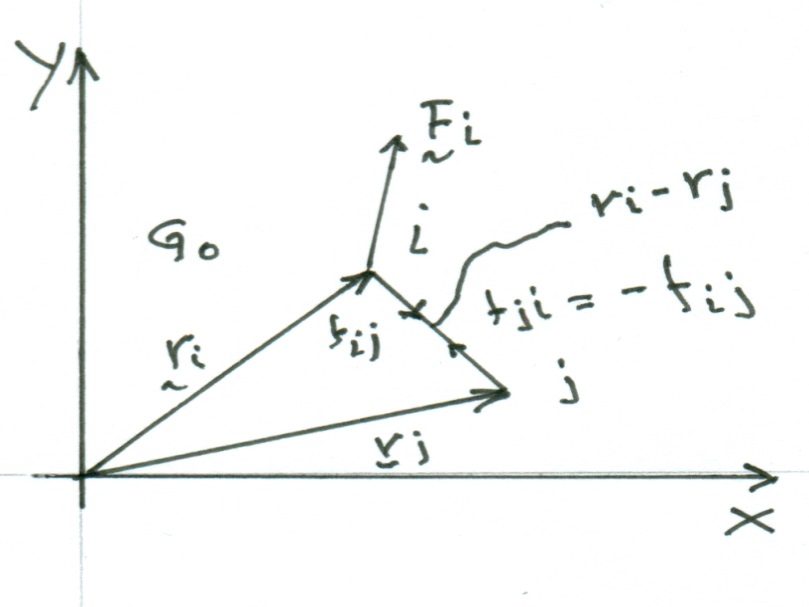 Έργο των δυνάμεων που ασκούνται στο σύστημα
Όμως από το Νόμο του Νεύτωνα ισχύει:
3
Αρχές Έργου-Ενέργειας Σύστημα Υλικών Σημείων
Αντικαθιστώντας την (2) στην (1) προκύπτει:
(3)
4
Αρχές Έργου-Ενέργειας Σύστημα Υλικών Σημείων
Κινητική Ενέργεια του Συστήματος των Ν υλικών Σημείων
Οπότε η (3) γράφεται:
5
Αρχές Έργου-Ενέργειας Σύστημα Υλικών Σημείων
Εξωτερικές Δυνάμεις
Έστω ότι:
όπου
και
Οπότε:
6
Αρχές Έργου-Ενέργειας Σύστημα Υλικών Σημείων
Εξωτερικές Δυνάμεις
Επομένως ο 1ος όρος στην (1) για συντηρητικές δυνάμεις παίρνει τη μορφή:
(4)
Δυναμική Ενέργεια των Εξωτερικών Συντηρητικών Δυνάμεων:
(4)
7
Αρχές Έργου-Ενέργειας Σύστημα Υλικών Σημείων
Εσωτερικές Δυνάμεις
Έστω ότι:
Επομένως ο 2ος όρος στην (1) για συντηρητικές δυνάμεις παίρνει τη μορφή:
8
Αρχές Έργου-Ενέργειας Σύστημα Υλικών Σημείων
Εσωτερικές Δυνάμεις
Εάν:
καλούμε την                συντηρητική εσωτερική δύναμη.
Οπότε
Η δυναμική ενέργεια εξαρτάται μόνο από την απόσταση μεταξύ των υλικών σημείων i και j.
9
Αρχές Έργου-Ενέργειας Σύστημα Υλικών Σημείων
Άρα το συνολικό έργο των συντηρητικών δυνάμεων (εσωτερικών και εξωτερικών γράφεται:
Οπότε το συνολικό έργο γράφεται:
10
Αρχές Έργου-Ενέργειας Σύστημα Υλικών Σημείων
Οπότε:
11
Αρχές Έργου-Ενέργειας Σύστημα Υλικών Σημείων
Πρόταση: Το συνολικό έργο των εσωτερικών δυνάμεων για ένα σύστημα υλικών σημείων με σταθερές αποστάσεις μεταξύ των i και j για κάθε i και j, είναι ίσο με το μηδέν.
Παρατήρηση: Το συνολικό έργο των εσωτερικών δυνάμεων για ένα απαραμόρφωτο σώμα είναι μηδέν.
12
Αρχές Έργου-Ενέργειας Σύστημα Υλικών Σημείων
Απόδειξη Πρότασης:
(1)
(2)
13
Αρχές Έργου-Ενέργειας Σύστημα Υλικών Σημείων
Απόδειξη Πρότασης:
(1)
όμως
Οπότε
(2)
14
Εφαρμογή 1: Κίνηση με τριβή
Δεδομένα
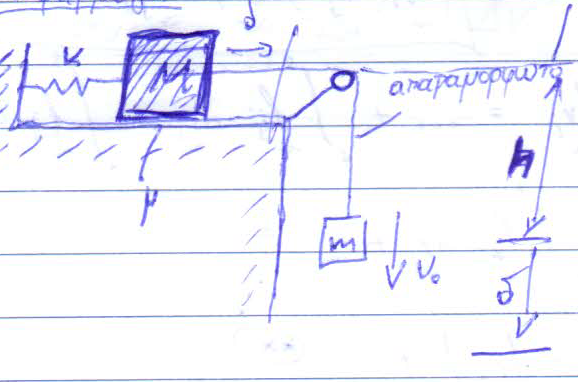 15
Εφαρμογή 1: Κίνηση με τριβή
Ζητούμενα
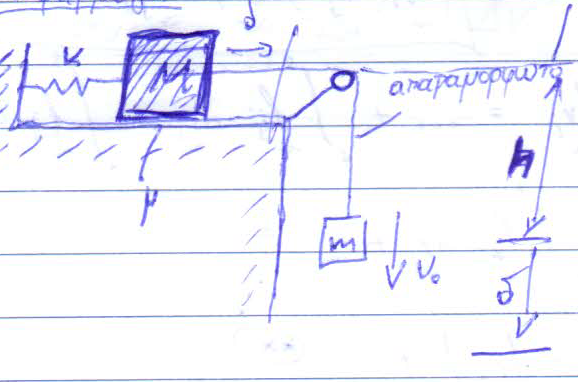 16
Εφαρμογή 1: Κίνηση με τριβή
Βήμα 1: Επιλογή συστήματος και ΔΕΣ.
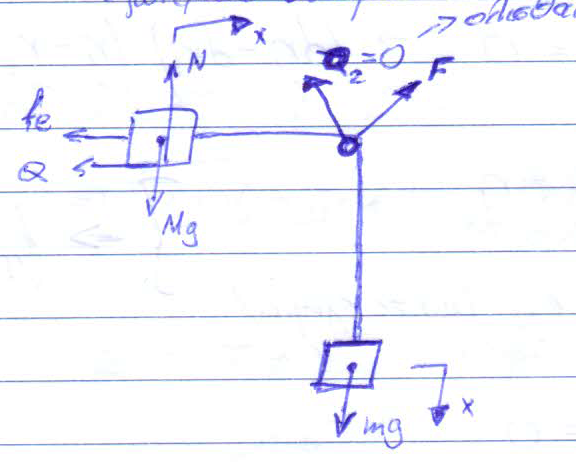 Βήμα 2:  Εξισώσεις Κίνησης ή Αρχές (1.Ώσης-Ορμής/2.Στροφικής Ώσης-Στροφορμής/3.Έργου Ενέργειας)
Εφαρμόζουμε την Αρχή Έργου Ενέργειας για το σύστημα.
Συντηρητικές Δυνάμεις                      Δυναμική Ενέργεια
17
Εφαρμογή 1: Κίνηση με τριβή
Βήμα 1: Επιλογή συστήματος και ΔΕΣ.
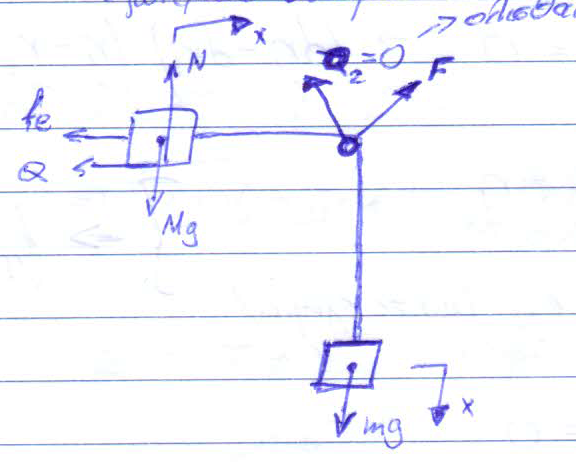 Βήμα 2:  Εξισώσεις Κίνησης ή Αρχές (1.Ώσης-Ορμής/2.Στροφικής Ώσης-Στροφορμής/3.Έργου Ενέργειας)
Εφαρμόζουμε την Αρχή Έργου Ενέργειας για το σύστημα.
Μη Συντηρητικές Δυνάμεις                          Έργο
18
Εφαρμογή 1: Κίνηση με τριβή
(1)
19
Εφαρμογή 1: Κίνηση με τριβή
Βήμα 2:  Εφαρμόζω την εξίσωση κίνησης στην κατακόρυφη διεύθυνση:
(2)
Βήμα 3:  Κινηματικοί Περιορισμοί
(3)
Άρα το έργο της τριβής θα είναι:
(4)
20
Εφαρμογή 1: Κίνηση με τριβή
Με αντικατάσταση των παραπάνω εξισώσεων στην (1) παίρνω:
Βήμα 4:  Επίλυση του συστήματος των εξισώσεων.
21
Εφαρμογή 2: Αβαρής ράβδος
Αβαρής ράβδος με 1 συγκεντρωμένη μάζα στο άκρο
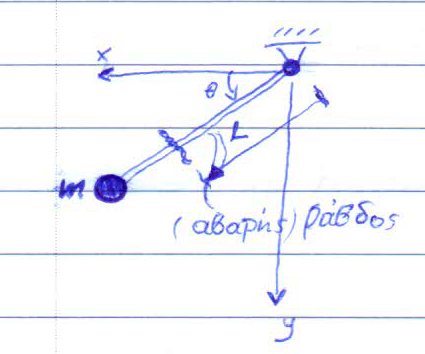 Ξεκινά από τη θέση Θ0  με αρχική ταχύτητα v0  . 
Ζητούνται:
v(θ)
Δυνάμεις στη στήριξη
Εσωτερική καμπτική ροπή
22
Εφαρμογή 2: Αβαρής ράβδος
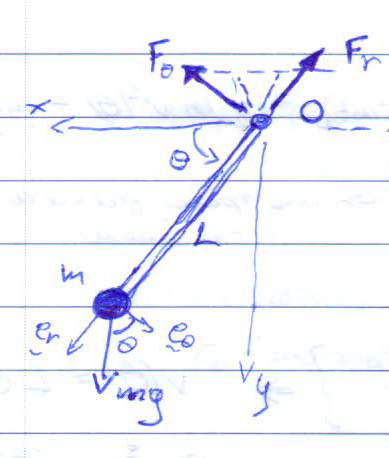 Βήμα 1: Επιλογή συστήματος και ΔΕΣ.
Σχεδιάζουμε ένα ΔΕΣ, λαμ-βάνοντας το σύστημα της ράβδου και της μάζας μαζί σαν ένα σύστημα.
Βήμα 2:  Αρχή Έργου - Ενέργειας
Δυναμικό
Συντηρητικές Δυνάμεις
Έργο
Μη-Συντηρητικές Δυνάμεις
Το σημείο εφαρμογής παραμένει ακίνητο
23
Εφαρμογή 2: Αβαρής ράβδος
Αρχή Διατήρησης Μηχανικής Ενέργειας
(1)
Θέση 1: Αρχική θέση,   θ0,   v0
Θέση 2: θ, v(θ)
24
Εφαρμογή 2: Αβαρής ράβδος
Οπότε η (1) γράφεται:
(1)
(2)
Άρα
25
Εφαρμογή 2: Αβαρής ράβδος
Βήμα 3: Εξισώσεις Κίνησης  (Νόμος Euler)
(3)
(4)
(3)
Παραγωγίζω την (2) ως προς t
(5)
(2)
26
Εφαρμογή 2: Αβαρής ράβδος
Αντικαθιστώντας την (5) στην (4) έχουμε
(4)
Άρα δύναμη έχουμε μόνο στη διεύθυνση της δοκού.
Το σώμα δεν έχει μάζα, άρα Νόμος Euler            Εξισώσεις Στατικής.
27
Εφαρμογή 3:Περιστρεφόμενη                                ράβδος που κυλίεται
Ράβδος με  συγκεντρωμένη μάζα στο άκρο
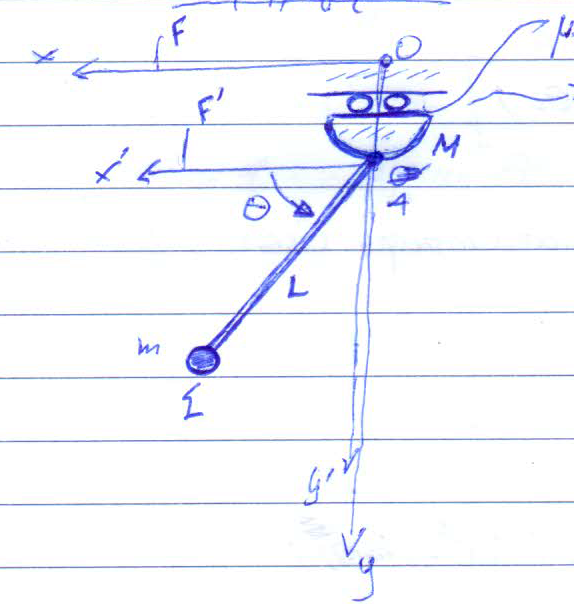 28
Εφαρμογή 3:Περιστρεφόμενη                                ράβδος που κυλίεται
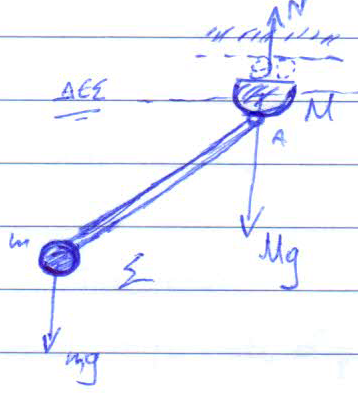 Βήμα 1: Επιλογή συστήματος και ΔΕΣ.
Σχεδιάζουμε ένα ΔΕΣ, λαμ-βάνοντας το σύστημα της ράβδου και της μάζας μαζί σαν ένα σύστημα.
Βήμα 2:  Αρχή Έργου - Ενέργειας
Δυναμικό
Συντηρητικές Δυνάμεις
29
Εφαρμογή 3:Περιστρεφόμενη                                ράβδος που κυλίεται
Βήμα 1: Επιλογή συστήματος και ΔΕΣ.
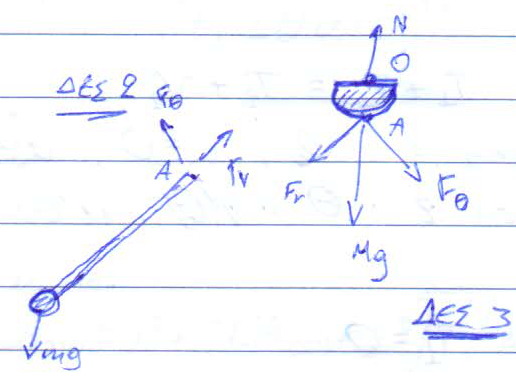 Βήμα 2:  Αρχή Έργου - Ενέργειας
Μη Συντηρητικές Δυνάμεις                          Έργο
30
Εφαρμογή 3:Περιστρεφόμενη                                ράβδος που κυλίεται
Αρχή Διατήρησης Μηχανικής Ενέργειας
(1)
31
Εφαρμογή 3:Περιστρεφόμενη                                ράβδος που κυλίεται
Οπότε η (1) γράφεται:
(1)
(2)
(3)
32
Εφαρμογή 3:Περιστρεφόμενη                                ράβδος που κυλίεται
Όμως:
(3)
(3)
Όμως:
(3)
33
Εφαρμογή 3:Περιστρεφόμενη                                ράβδος που κυλίεται
Βήμα 3:  Κινηματικοί Περιορισμοί
Βήμα 4:  Επίλυση
(3)
Άρα:
(4)
(5)
Οπότε:
34
Εφαρμογή 3:Περιστρεφόμενη                                ράβδος που κυλίεται
Βήμα 4:  Επίλυση
Με αντικατάσταση των (4) και (5) στην (1) και (2)  έχω :
(1)
(2)
Οι σχέσεις (1) και (2) αποτελούν σύστημα 2 εξισώσεων με 2 αγνώστους:
35
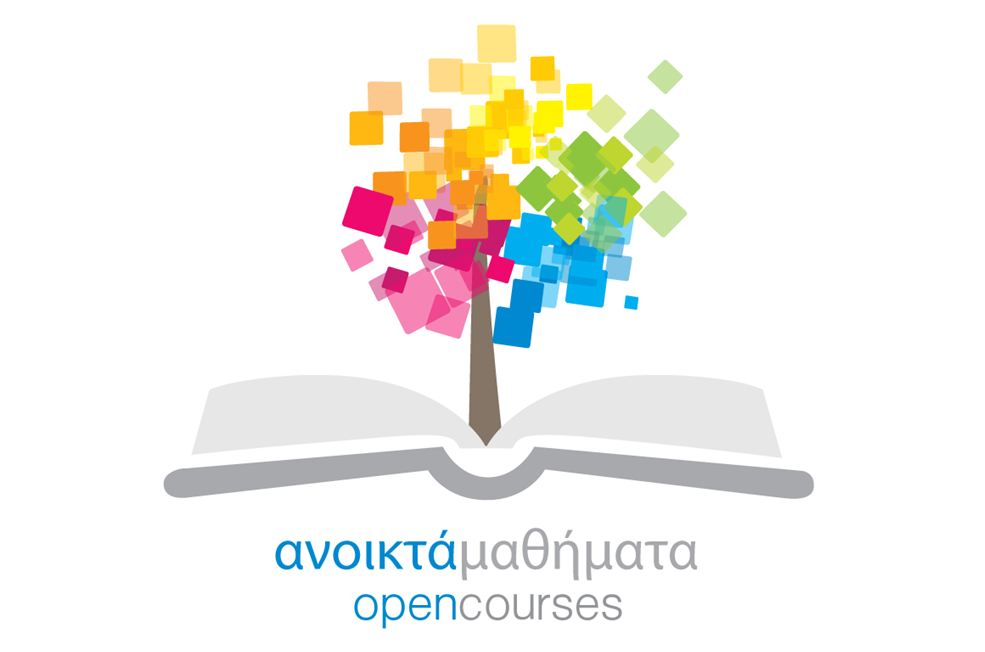 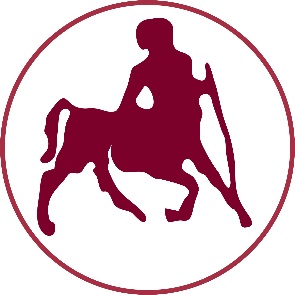 ΠΑΝΕΠΙΣΤΗΜΙΟ ΘΕΣΣΑΛΙΑΣ
Τέλος Ενότητας
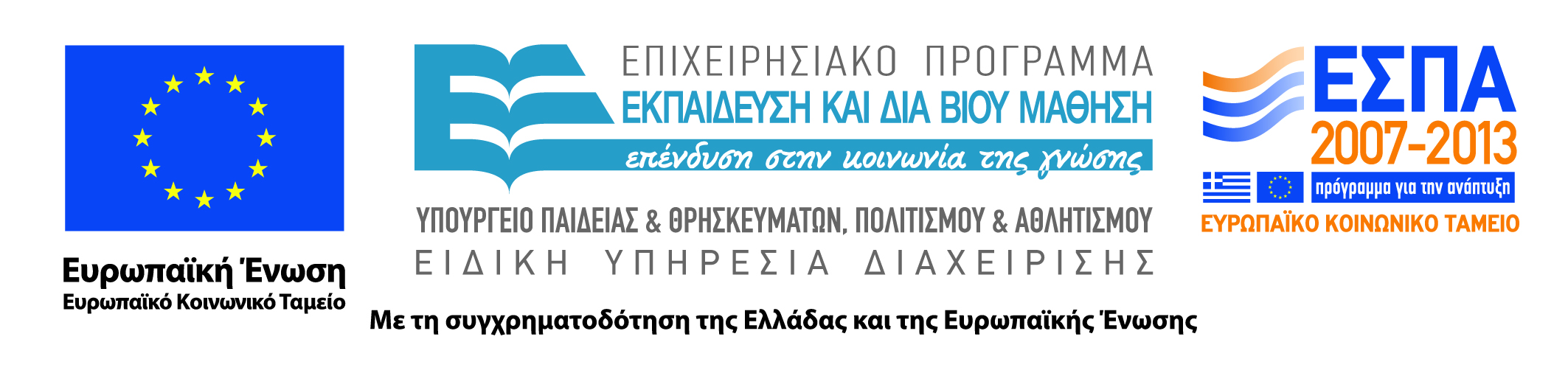 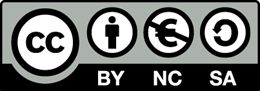